Международный День родного языка
Кубанская балачка

            Непейпива Н.Л. 
Лицей
2011г.
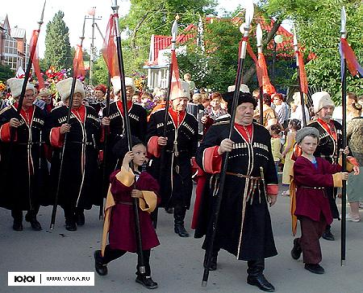 Величайшее богатство народа – 
                                          его язык.
                                                                   М.Шолохов   
   
   
   Говор Кубани настолько  своеобразен по сравнению с другими русскими диалектами, что скорее напоминает уникальный язык, одинаково понятный и русским, и украинцам. 
 
    И звидкиля ты узявся такий, Степан Хуторской? Так складно балакаешь, ну, чесне слово, прямо завидки беруть. Всэ у тебе е: и думкы, и смишинки, и сльозинки, и видвага, и гострый, як бритва, язык – отразу выдно, природный ты козак, добрый козак!
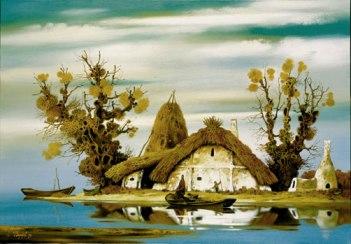 Балачка – кубанское двуязычие великороссов и малороссов.
Здравствуй, Кубань! – дорогая сестра!
Месяц степной – золотая подкова –
Так же, как в давние вечера,
Тихо над крышей встает камышовой. 

Степь и станица – начало начал.
К парню прижалась дивчина-казачка:
– Хиба ж ты не чуяв, як пивень кричав?
Вплетается в русскую мову балачка . 

Ночь охраняет любовь и покой,
Мир хлеборобам и воинам снится...
Мир вам, поля, в тишине голубой,
Мир тебе, хата у чистой криницы!
Словарь кубанских диалектизмов
Выварка – большая металлическая емкость для кипячения белья. 
Есаул – казачье воинское звание, соответствует майору. 
Каганец – самодельный светильник, обычно масляный. 
Ляда – дверь на чердак, крышка погреба. 
Макуха – подсолнечный жмых. 
Мараканка – сорт картофеля (искаж. «американка») 
Нехай – пусть, пускай (из укр.) 
Скубать (несов) – ощипывать (птицу). Оскубать (сов.) утку. 
Хамылём – (наречие) бегом, быстро. 
Цедилок – дуршлаг 
Чакан – камыш. 
Чи – (союз) ли, или, то ли.
Кабыця (печка)
 тын (плетень)
 цыбуля (лук)
узвар (компот из сухофруктов)
колыска (люлька)
кавун (арбуз)
горище (чердак)
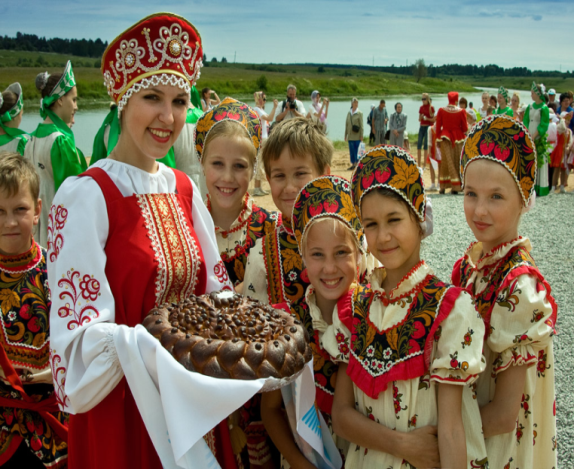 Письменные памятники культуры на балачке
Антон Головатый 
 
Ой годы нам журытыся,
Пора пэрэстаты;
Диждалыся вид царыци
За службу заплаты.
Дала хлиб-силь и грамоту
За вирнии службы 
От тэпер мы, мыли браття,
Забудэм вси нужды. 
В Тамани жить, вирно служить, 
Граныцю держаты.
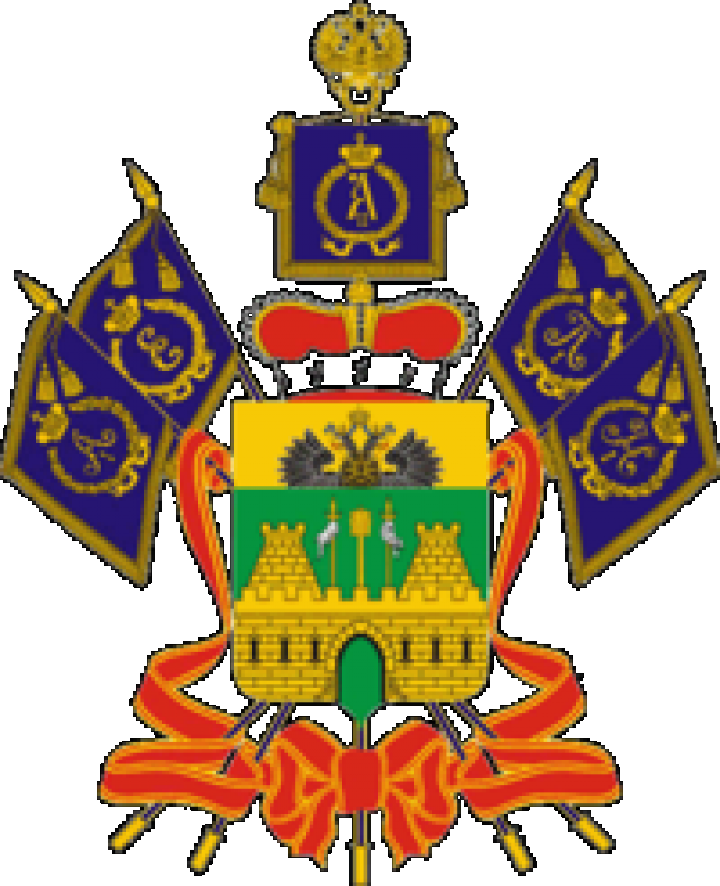 Письменные памятники культуры на балачке
Старинная казачья баллада 

Провожала маты сына у солдаты,
Молоду нэвисту – в поле жито жаты. 
Вона жала, жала, жала выжинала, 
Докы óкрай поля тополыной стала. 
Прийшов сын до хаты: «Здравстсвуй, ридна маты! 
Шой-то за тополэць стоить сэрэдь поля?»
«Непытай ты, сыну, про тою прычыну 
Бэри в руки топор, рубай тополыну». 
Первый раз ударив, вона похылилась,
Другий раз ударив, вона попросилась: 
«Не рубай, козаче, я ж тебе дружина,
А вверху у лыстьях спыть твоя дытына» 
Бросил козак топор, обнял тополыну 
Обнял тополыну, цэлувал дытыну 
«Маты ж моя маты, шо ж ты наробыла 
Ты мене с семьёю навек розлучила» 
«Як будэшь жэныться, другу жинку браты 
Не забудь сказаты, яка у тэбэ маты».
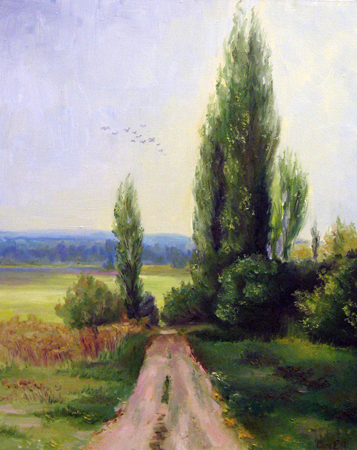 Кубанский казачий хор и фольклорные коллективы
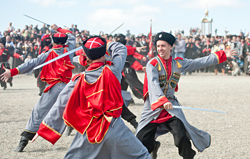 2011-й – год двухвекового юбилея Государственного академического Кубанского казачьего хора. Это поистине уникальный творческий коллектив. И дело не только в возрасте. Гораздо более важна та роль, которую сыграл Войсковой певческий – Кубанский казачий хор в становлении культуры приграничного южного региона Государства Российского.
Кубанская казачья песня
Несе Галя воду,
Коромисло гнеться,
За нею Іванко,
Як барвінок в'ється.
За нею Іванко,
Як барвінок в'ється.
Галю ж моя Галю,
Дай води напиться,
Ти така хорошая,
Дай хоч подивиться.
Ти така хорошая,
Дай хоч подивиться.
Вода у ставочку,
Піди, тай напийся,
Я буду в садочку,
Прийди подивися.
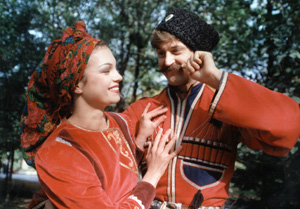 Кубанский фольклор
1. Гуртом хорошо и батька бить; 
2. Кишки марш грають - кушать хочется; 
3. Снятся комусь кислыцы - достанется кому-то строптивая невеста; 
4. Половину мира плаче, половина скаче (так устроен мир); 
5. Сделать до путя - сделать качественно; 
6. Носится як дурень со ступой; 
7. Николы в гору глянуть; 
8. Не знала баба горя, так купила порося; 
9. Не учи ученого йисти хлиба печеного; 
10.Буза на постном масле; 
11.Есть квас, но не для вас; 
12.Терпи казак - атаманом будешь;
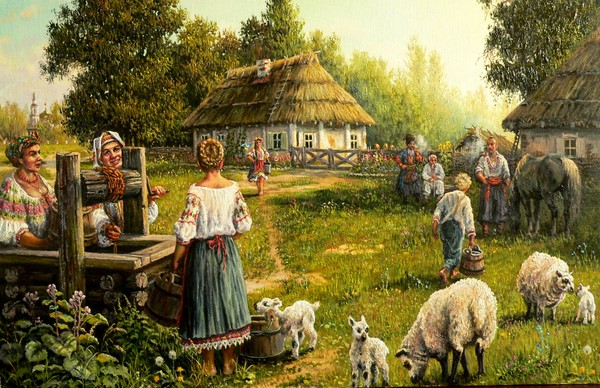 Кубанская балачка
Ни одна область и край России не имеет   столь ярко выраженных оригинальных языковых особенностей, как Кубань. 
    Кубанский диалект сохранился в языке значительной части людей юга России. На нем разговаривают жители станиц и хуторов.
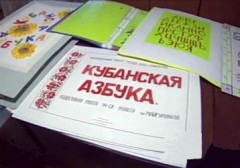